Build a business in 10 days
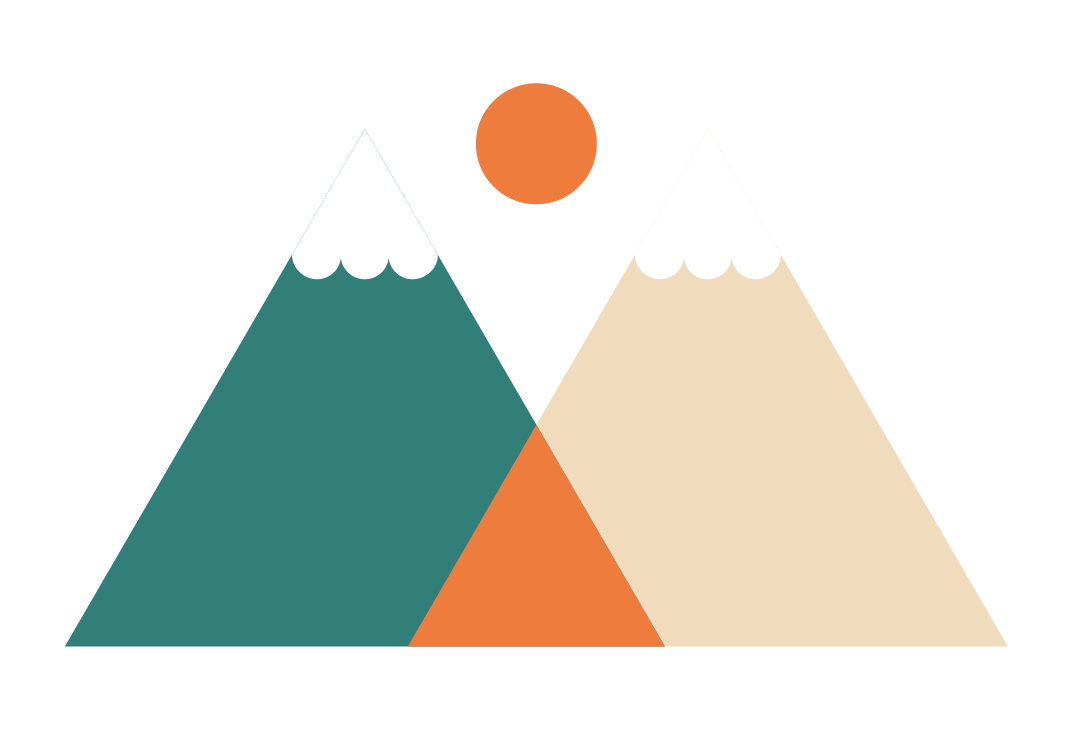 Day 2: Entrepreneurship
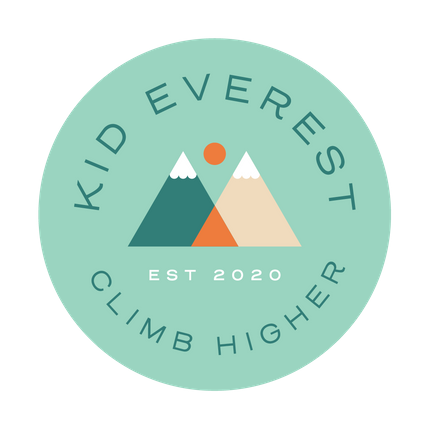 Presented to you by founders, Kayla, Keagan, & Ashley Serverius
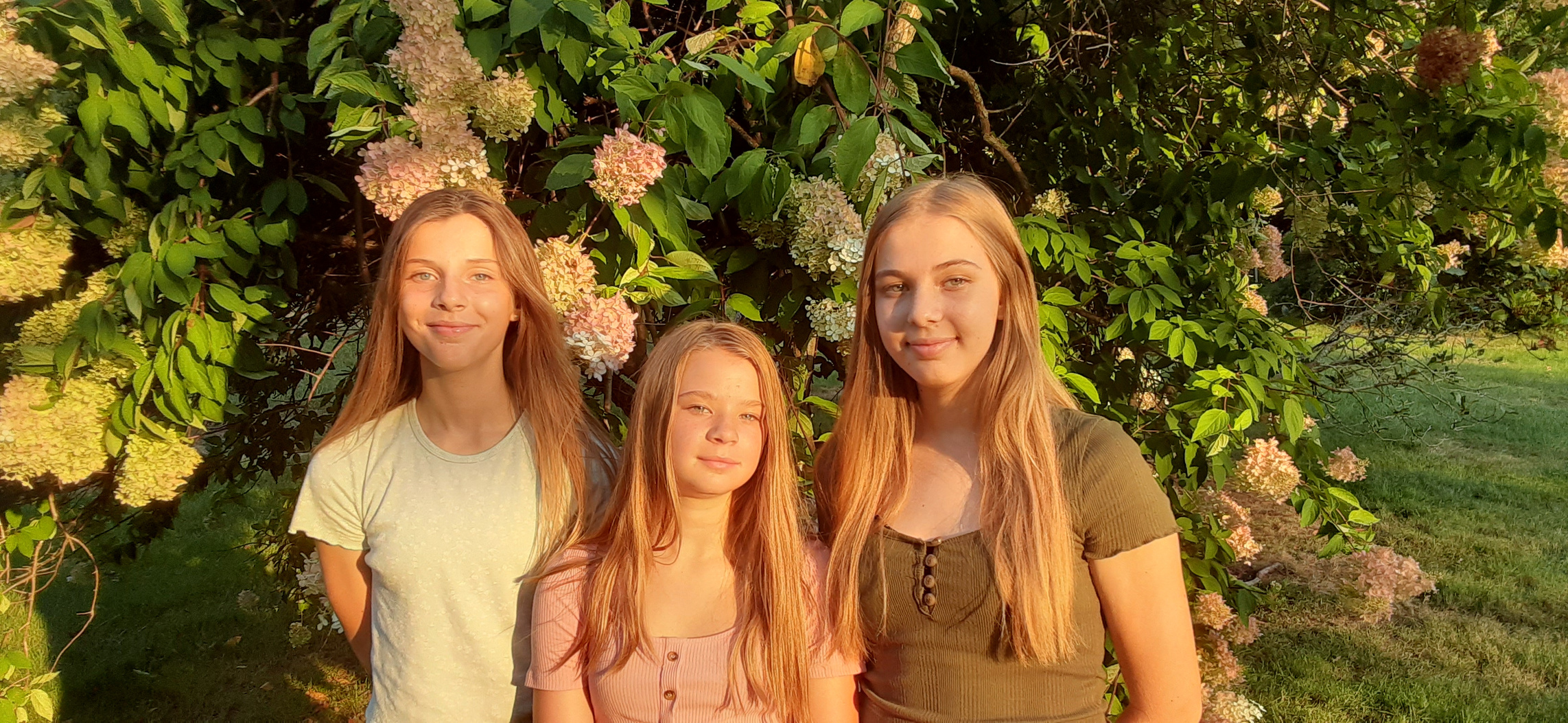 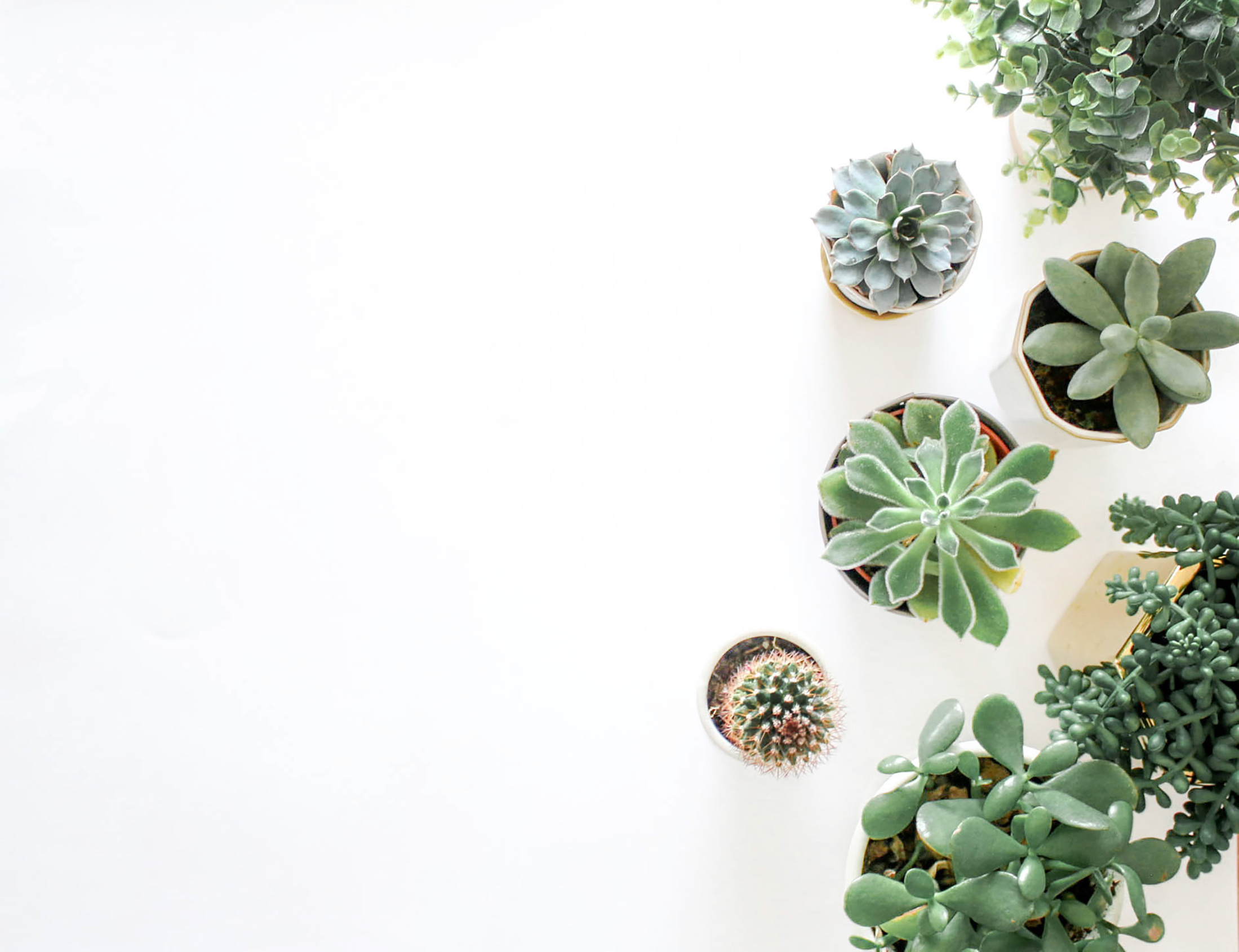 Welcome Back!
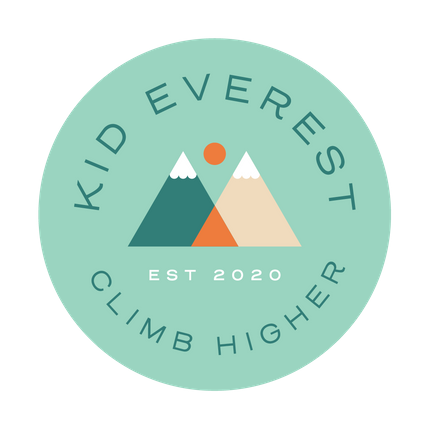 Let's get started with Day 2!
In today's lesson,
you will be learning the definition of entrepreneurship, stats on teenpreneurs, & steps for starting a business.
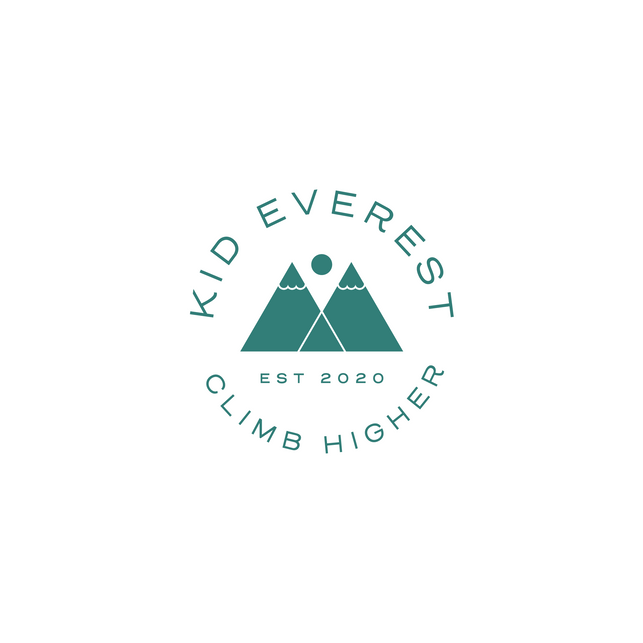 01
Agenda
Definitions of 
Entrepreneurship
02
Teenpreneur Stats
03
Business Steps
04
Homework
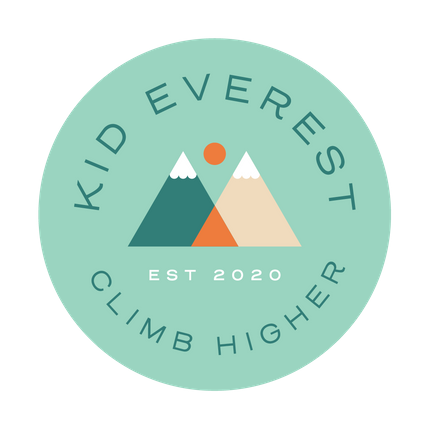 Definition of Entrepreneurship
01
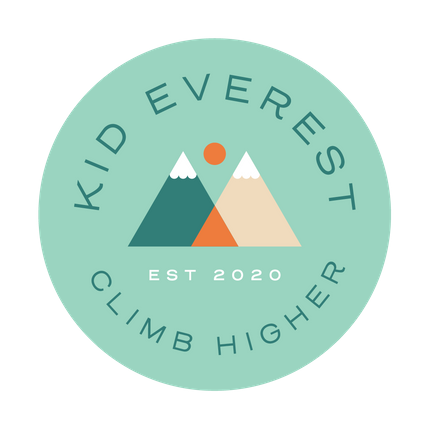 WHERE DOES THE TERM COME FROM?
The term entrepreneur is typically attributed to a well-known economist, John Baptiste Say. The French term comes from the word, entreprendre, meaning "to undertake."
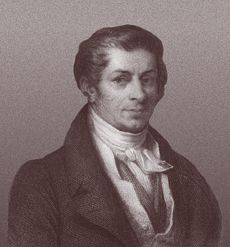 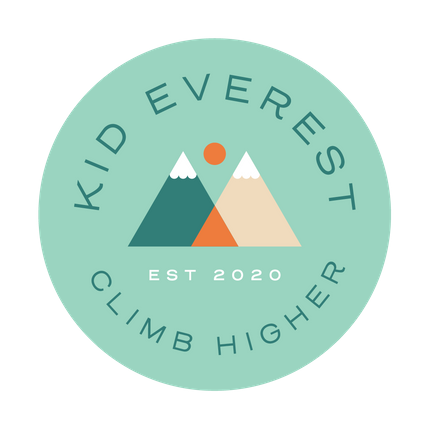 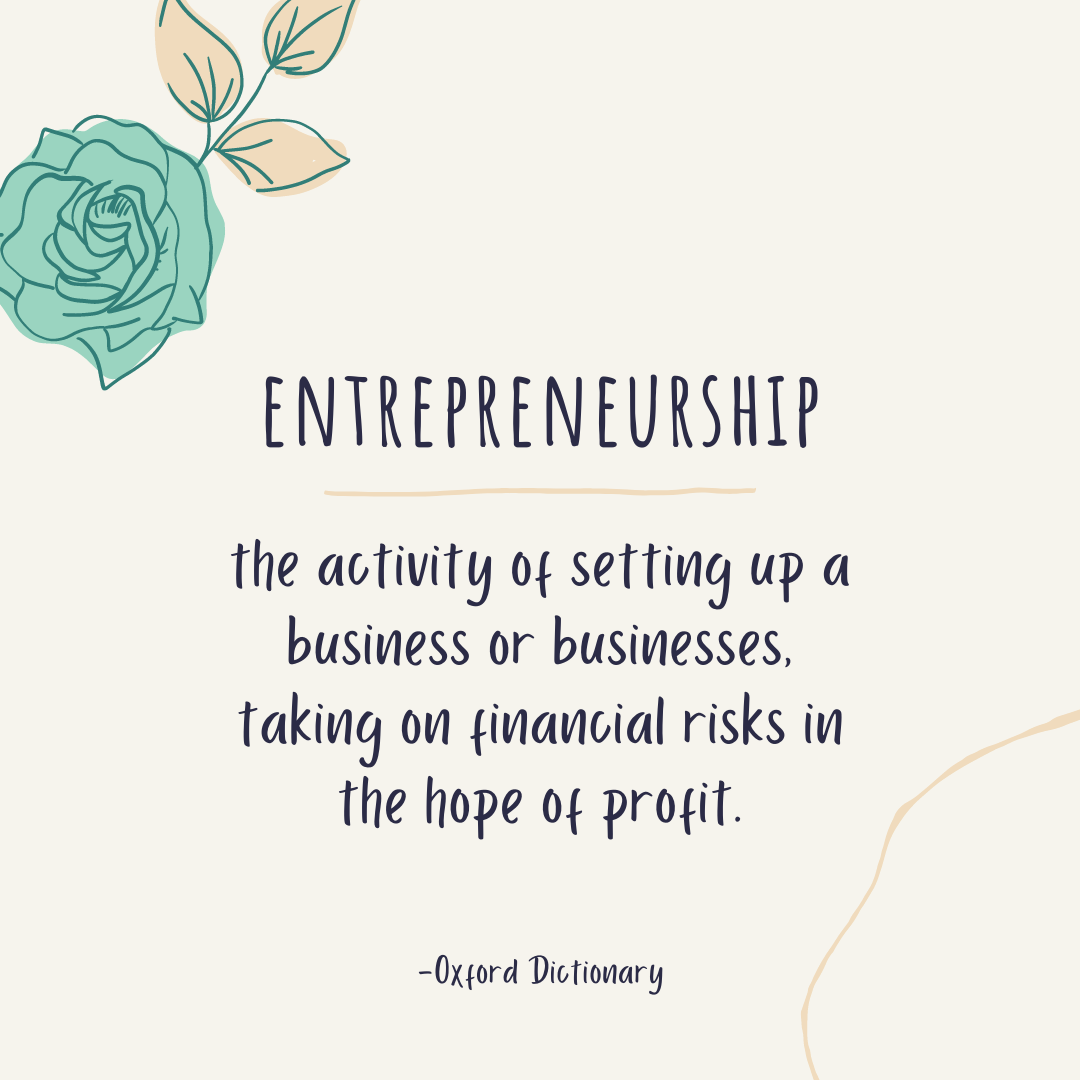 ACCORDING TO OXFORD...
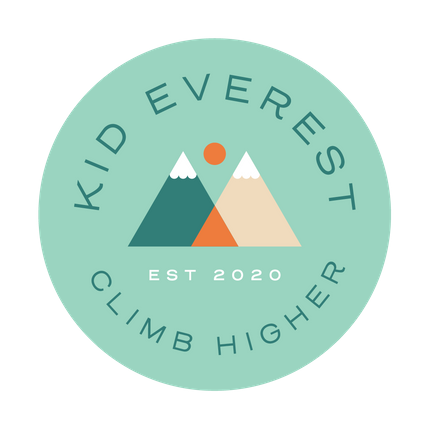 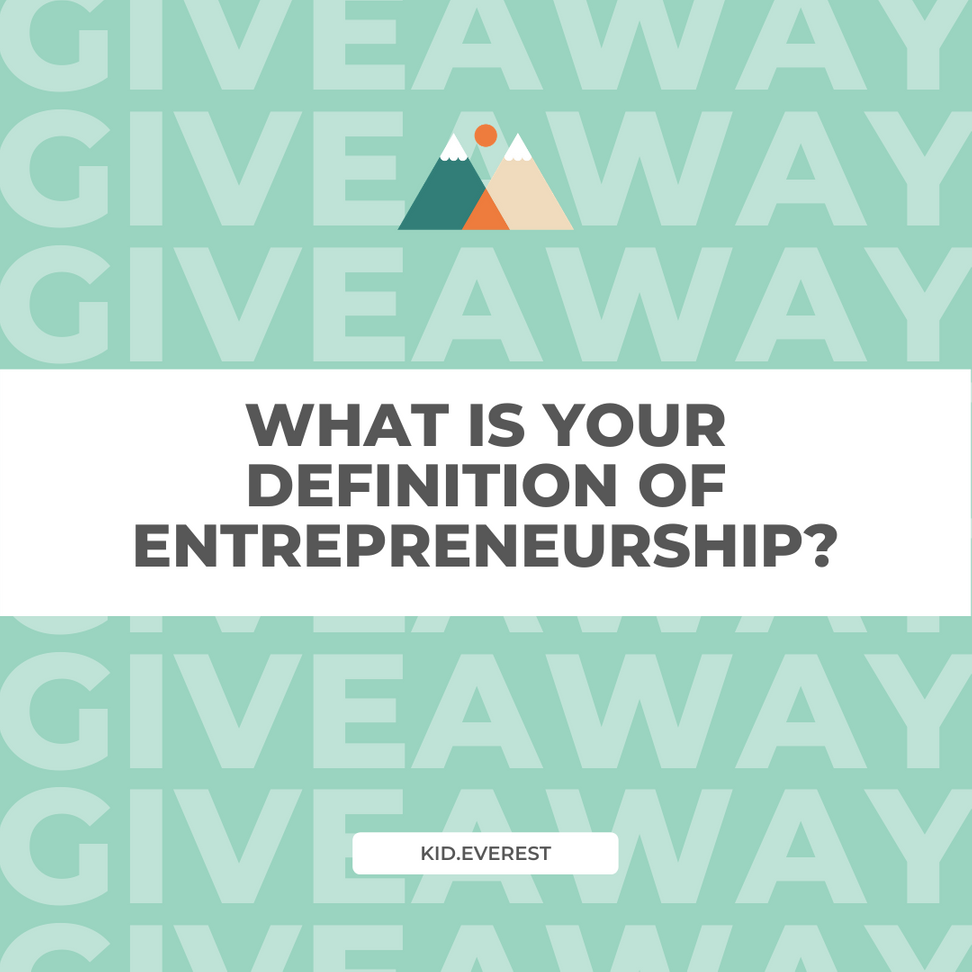 ACCORDING TO OUR FELLOW YOUNG ENTREPRENEURS...
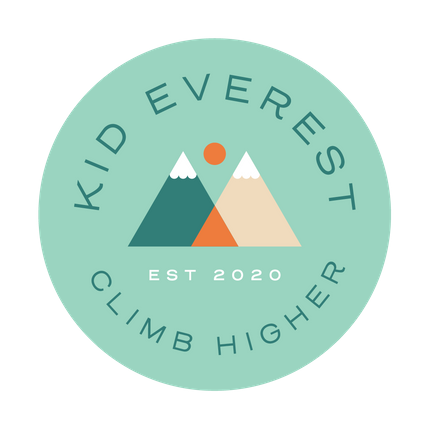 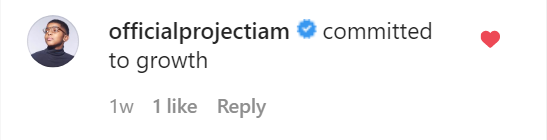 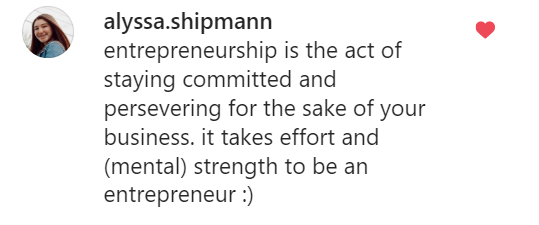 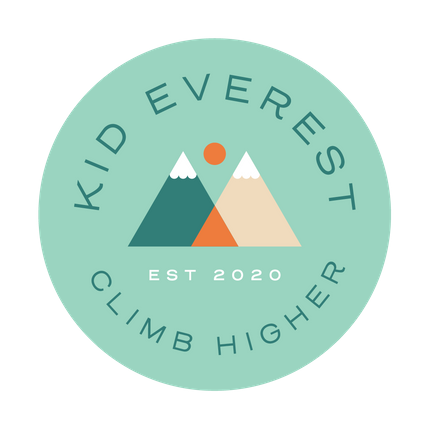 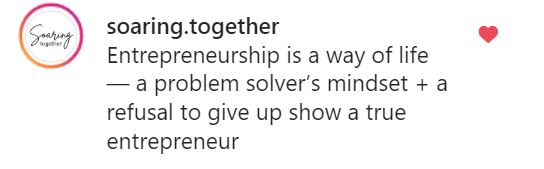 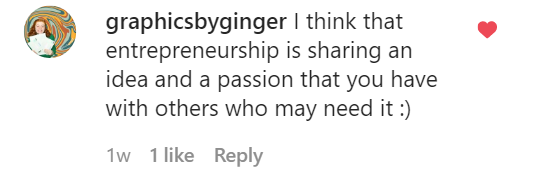 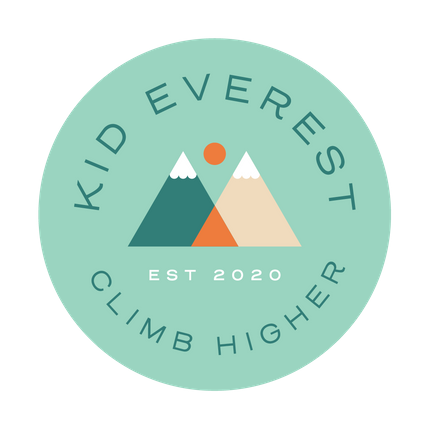 Teenpreneur
Stats
02
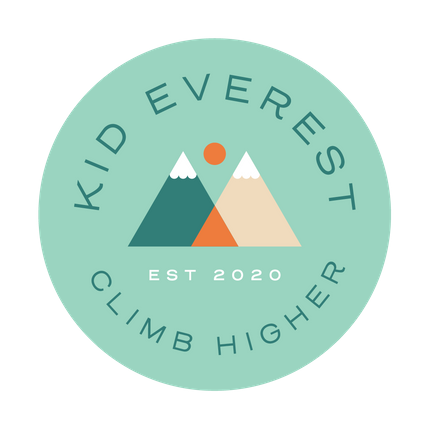 Did you know?
41%
57%
of kids and teens
dream of being an entrepreneur.
of those young CEOs will cite funding as their #1 struggle.
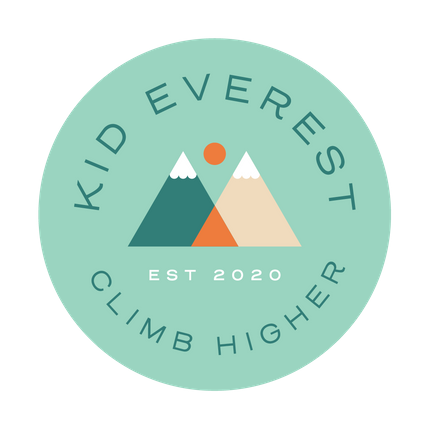 93% of successful entrepreneurs started as kids.
-Inc.com
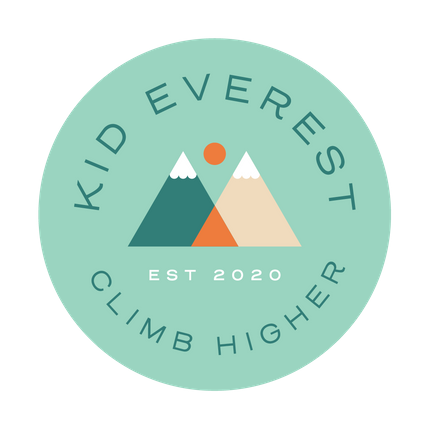 Starting a business as a teen has so many advantages! For one, you have much more time to devote to your interest! Young entrepreneurs are also more creative, proactive, and passionate.
ADVANTAGES
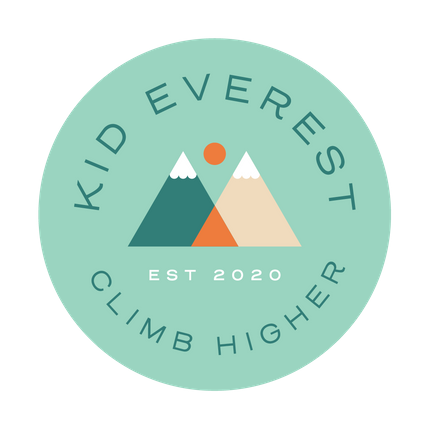 THE GOAL OF ENTREPRENEURSHIP?
HELP PEOPLE
+
MAKE
MONEY
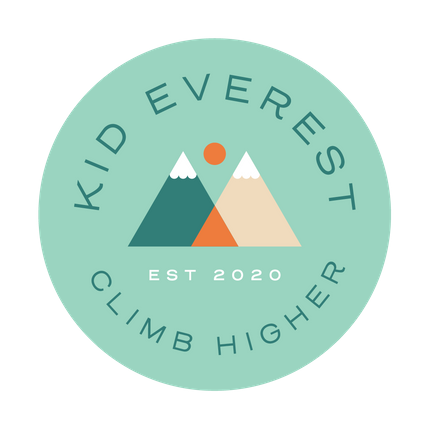 Business
Steps
03
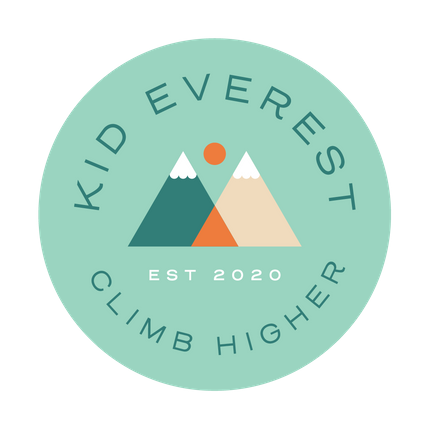 BUSINESS
STEPS
Find your motivation
Ideation
Business name
Monetization
Funding
Pitch
Launch
Assessment
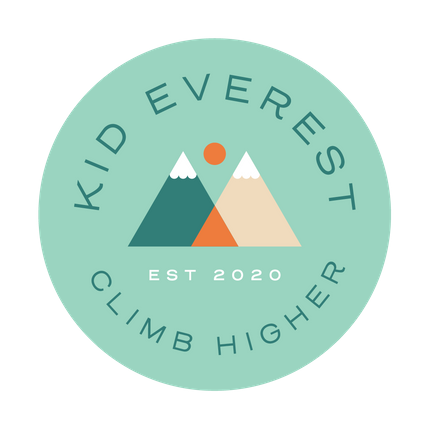 Don't worry. We are going to discuss each of these steps in detail.
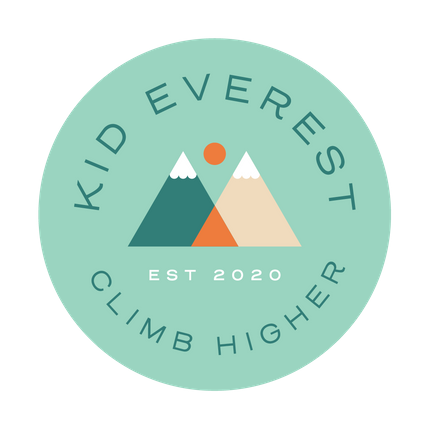 Homework
04
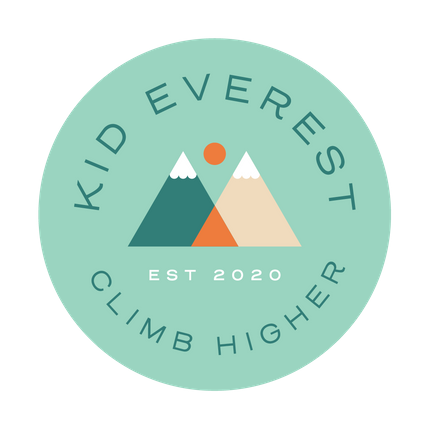 HOMEWORK
BaB Workbook Day 2: What is your definition of an  entrepreneur?
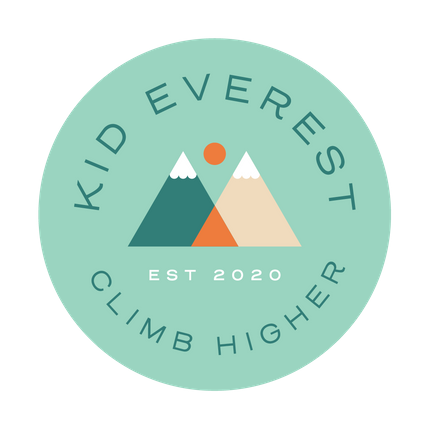 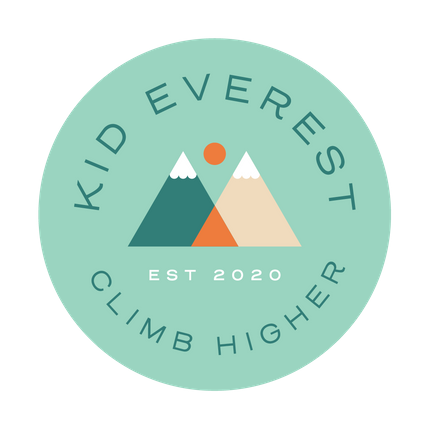 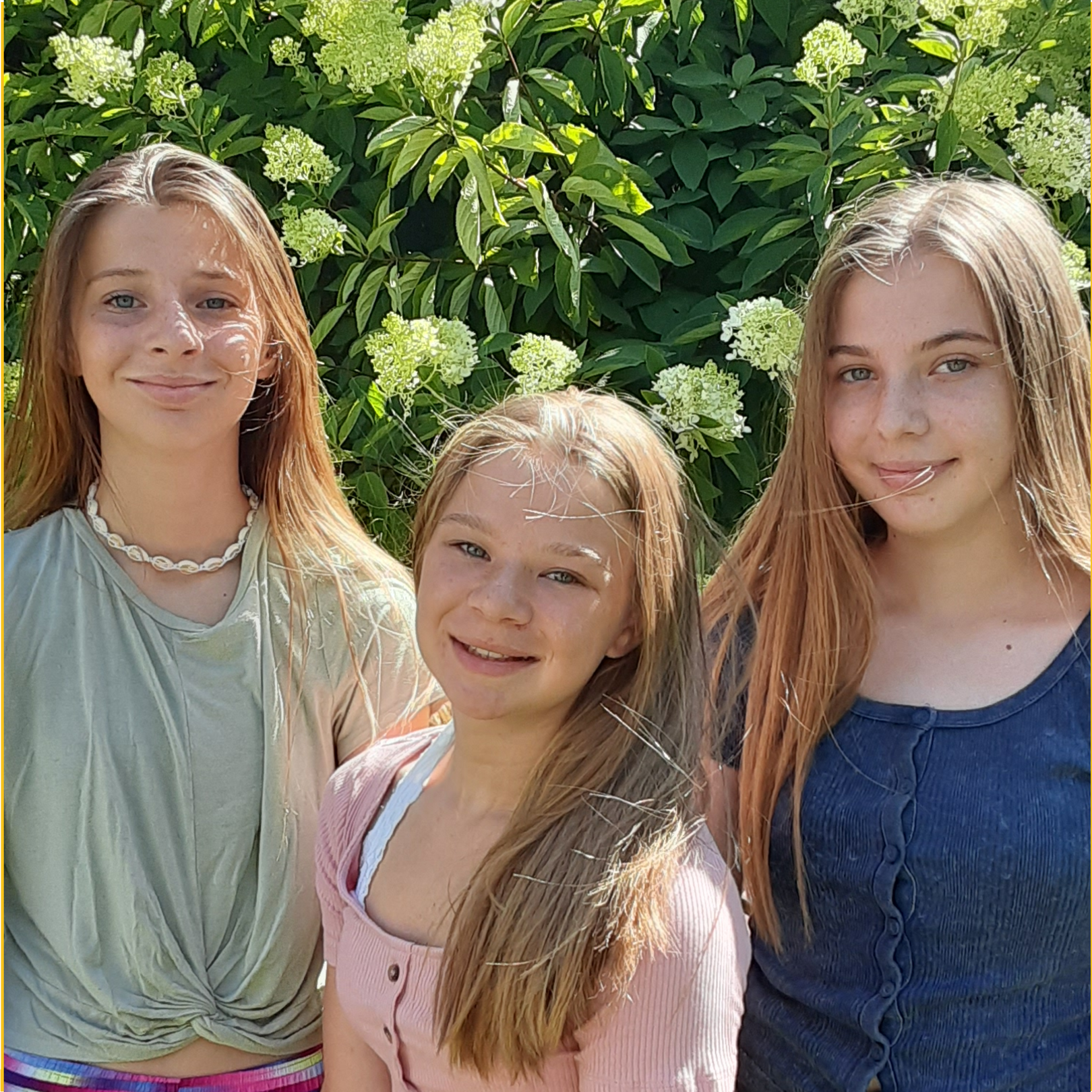 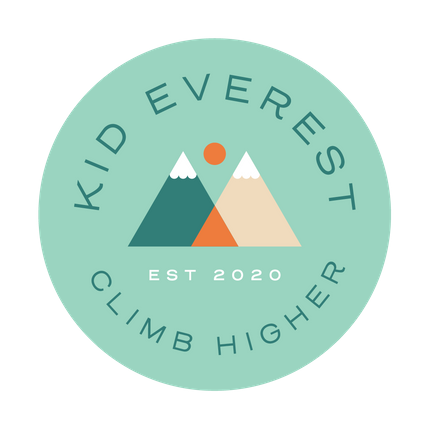 See you tomorrow!
hello@kideverest.com
www.kideverest.com
kid.everest